L’Eglise d’Angleterre une mission renouvelée
Quelques réflexions personnelles
Que se passe-t-il dans l’Eglise d’Angleterre?
Une foi audacieuse
Une écoute dans la prière
Une planification stratégique
Une action décisive
Capital Vision 2020
Capital Vision 2020
Communicate the gospel using new media
Equipping 100,000 Ambassadors for Christ
Increase Ordinands by 50%
Partnerships to fight injustice, inequality and poverty
Open church buildings to community
Strengthen links with schools
Double young people in church
Create 100 new worshipping communities
Engage with sports… and the arts
Pray for 7
Capital Vision 2020
créer ou revitaliser 
100 nouvelles communautés d’Eglise
London: 100 nouvelles communautés d’Eglise
Identifier les opportunités
Se lancer avec confiance
Developper des projets
London: 100 nouvelles communautés d’Eglise
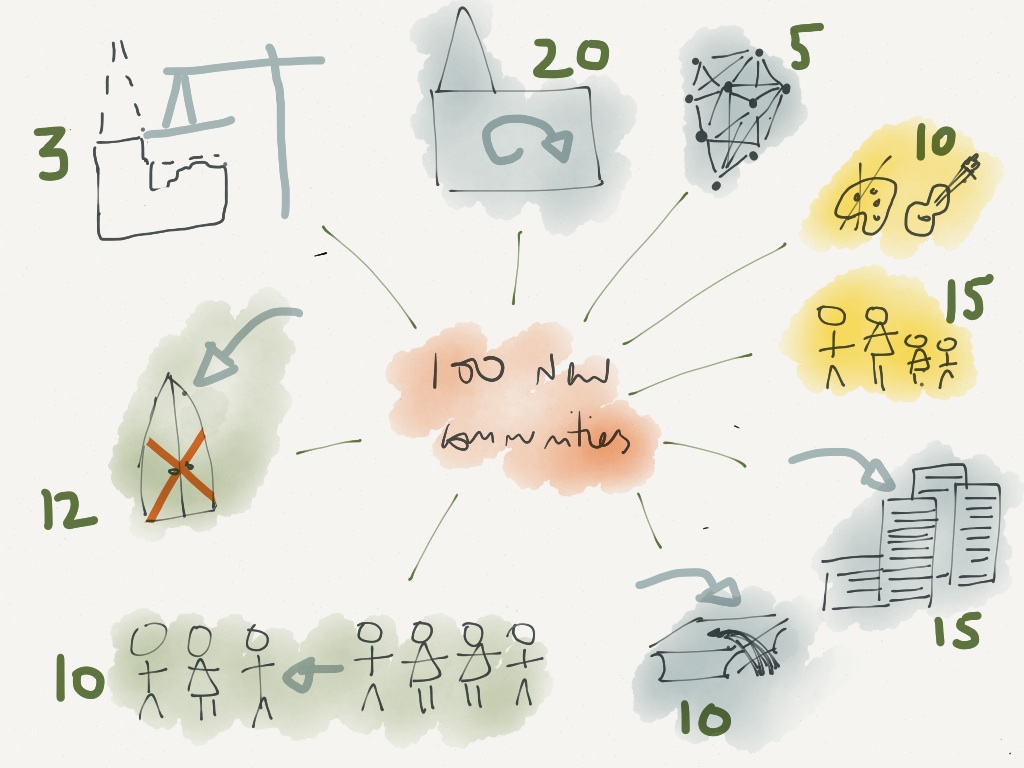 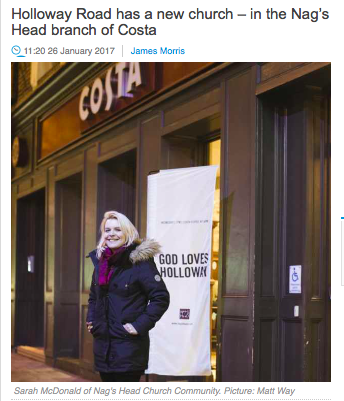 Nag’s Head Fresh Expression
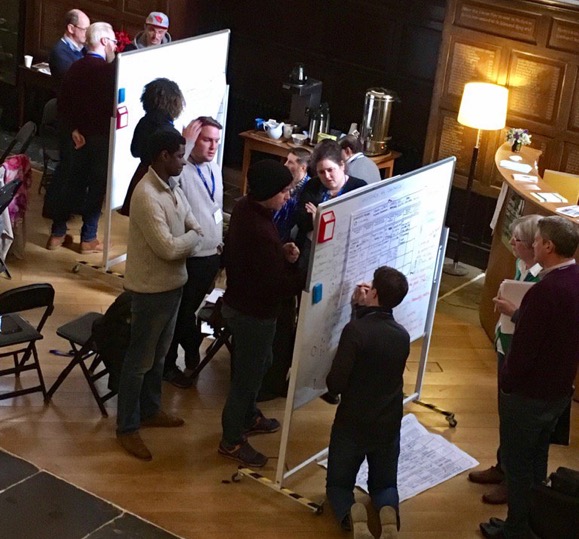 Parcours de formation “Church Planting”
Des  Eglises ressources
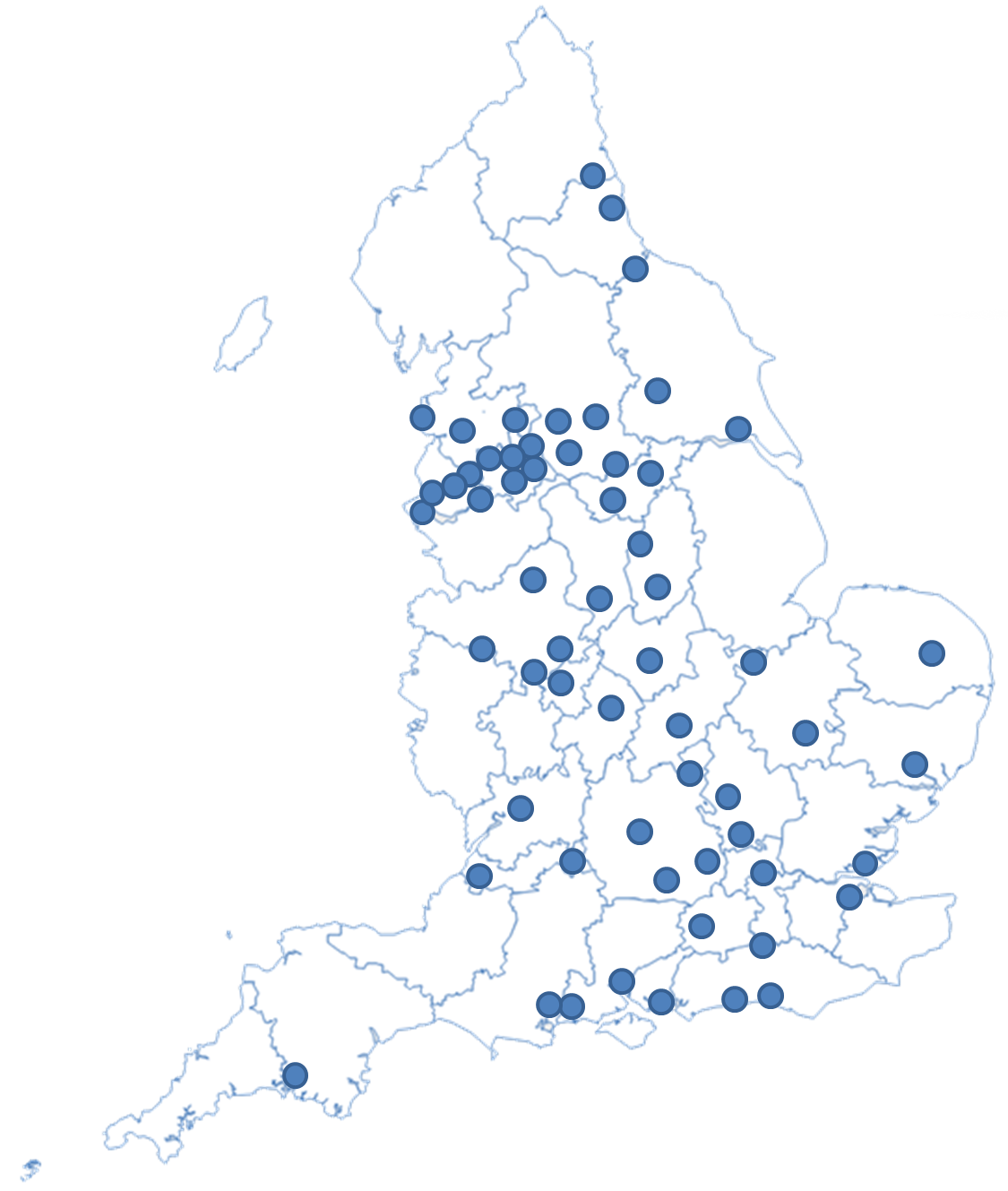 L’Opportunité – 
60 zones urbaines en Angleterre 


29 million d’habitants : plus de la moitié de la population d’Angleterre
Des strategies pour implanter
Modélisation et cartographie
Données 
Ressources financières
Eléménts essentiels
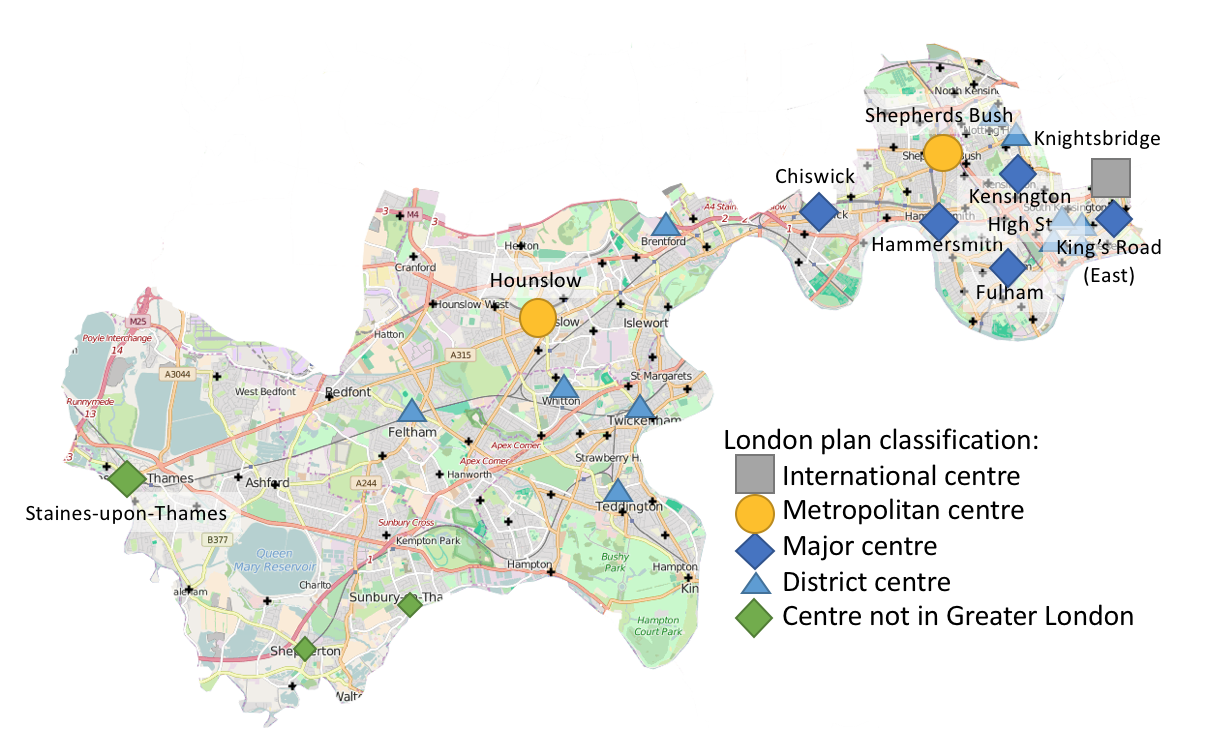 Autorité
Personnes
€
Contexte
Ressources